Writing Stick Festival
Reporting on Indigenous Stories
Duncan McCue 
CBC News/UBC Journalism School
@duncanmccue                @RIICNews
www.riic.ca
STORYTELLERS
or
STORYTAKERS
4Ds Rule “How Indians Get in the News”
Drumming
Dancing
Dead
Drunk
Dancing
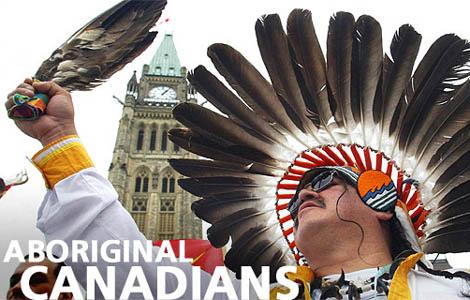 Source: CBC.ca News (Aboriginal Backgrounder)
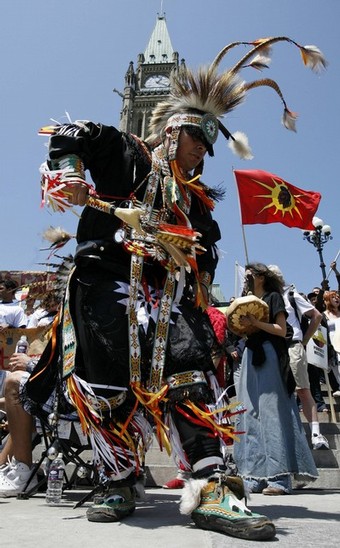 Source: Reuters, May 2008 “a protest on the National Day of Action on the steps in front of the Peace Tower on Parliament Hill in Ottawa May 29, 2008. Canada cares less and less about the "third-world" living conditions faced by many of its native peoples, protesters said”
[Speaker Notes: Aboriginal Alden Pompana dances during a protest on the National Day of Action on the steps in front of the Peace Tower on Parliament Hill in Ottawa May 29, 2008. Canada cares less and less about the "third-world" living conditions faced by many of its native peoples, protesters said on Thursday in the second annual aboriginal National Day of Action. A crowd of around 1,000 people, led by drummers and dancers in traditional colored dress, held the protest to air their grievances.]
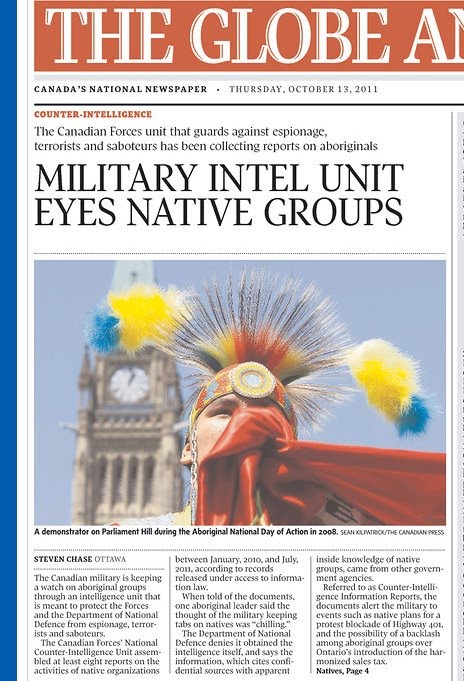 Drumming
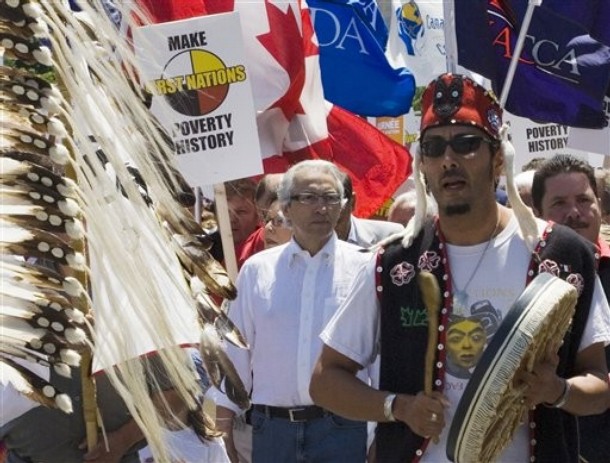 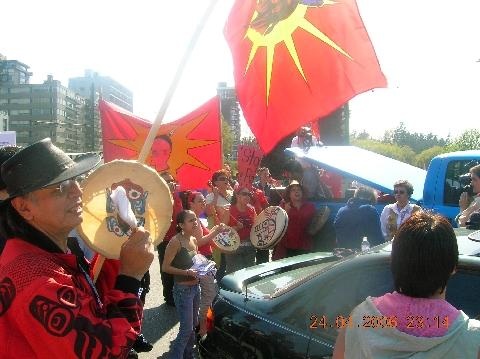 Aboriginal Day of Action
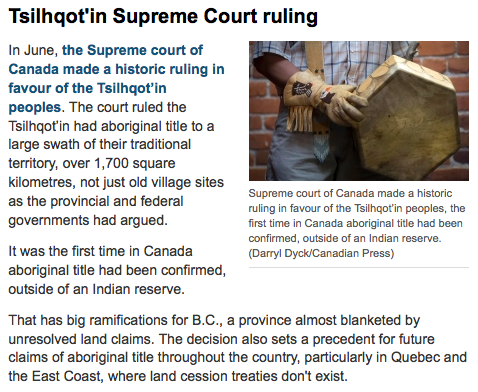 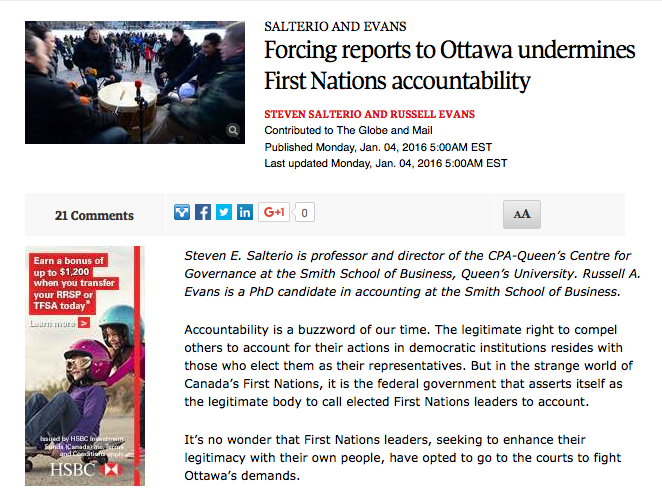 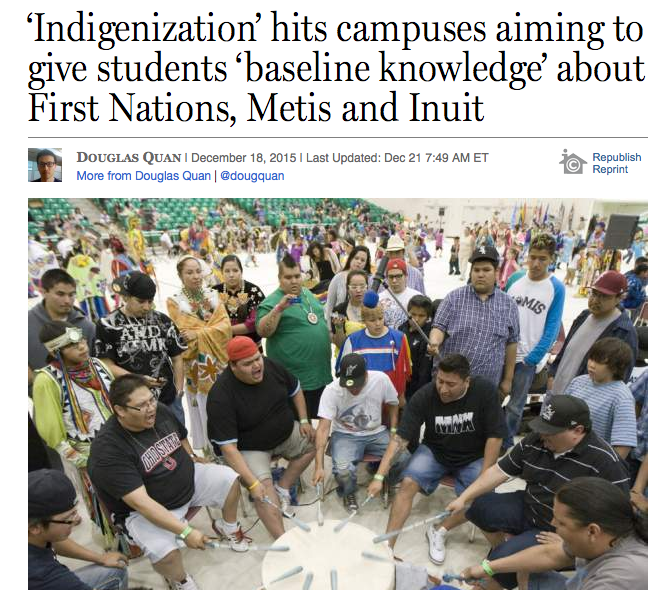 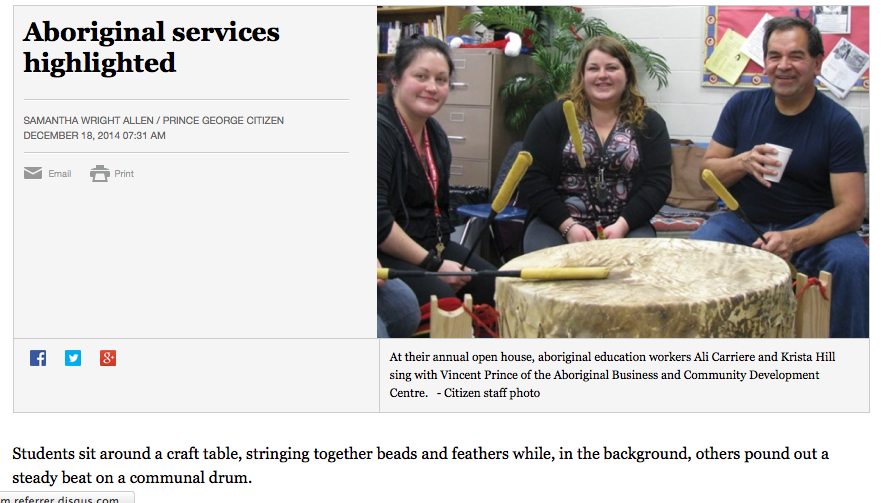 [Speaker Notes: Pickton Trial]
Dead
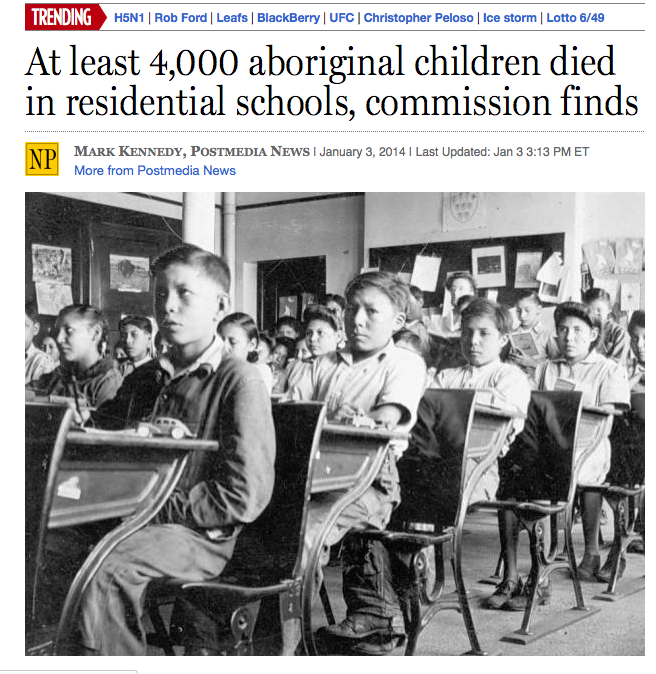 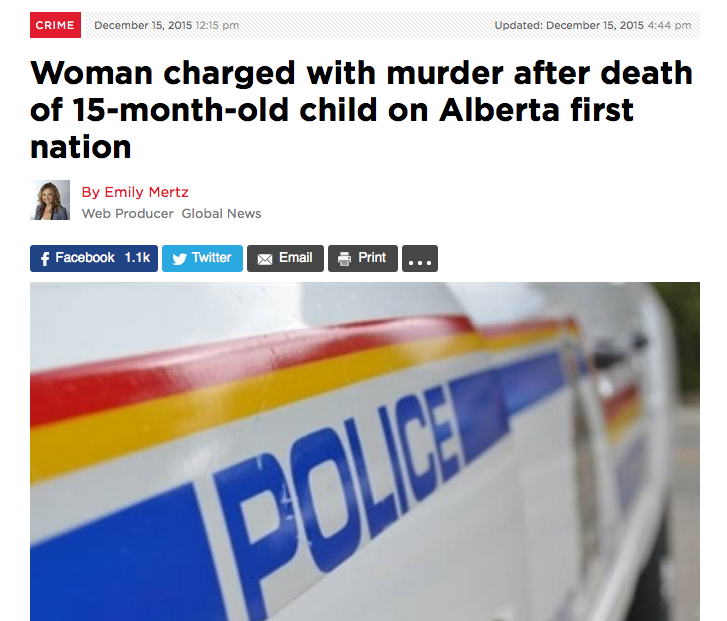 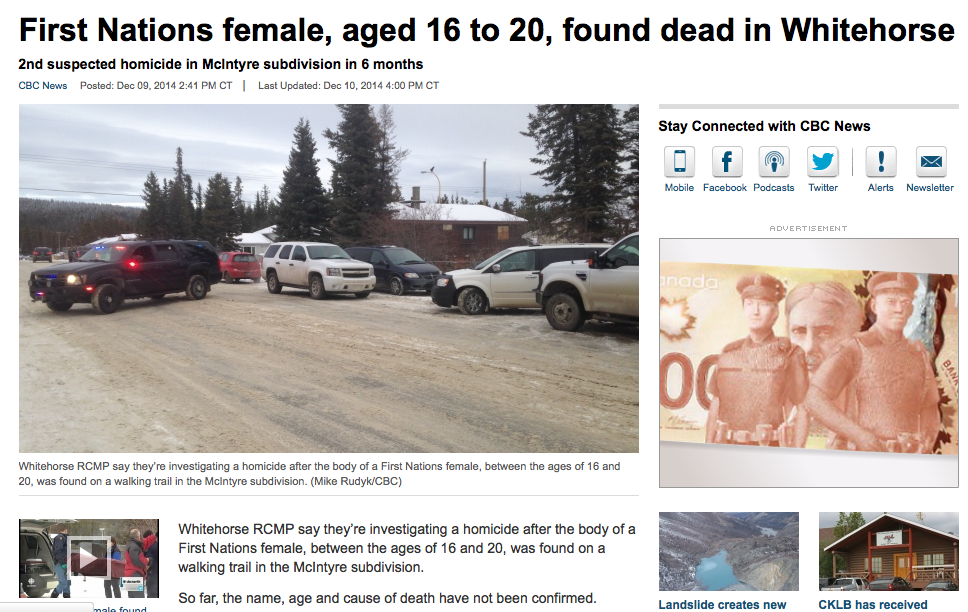 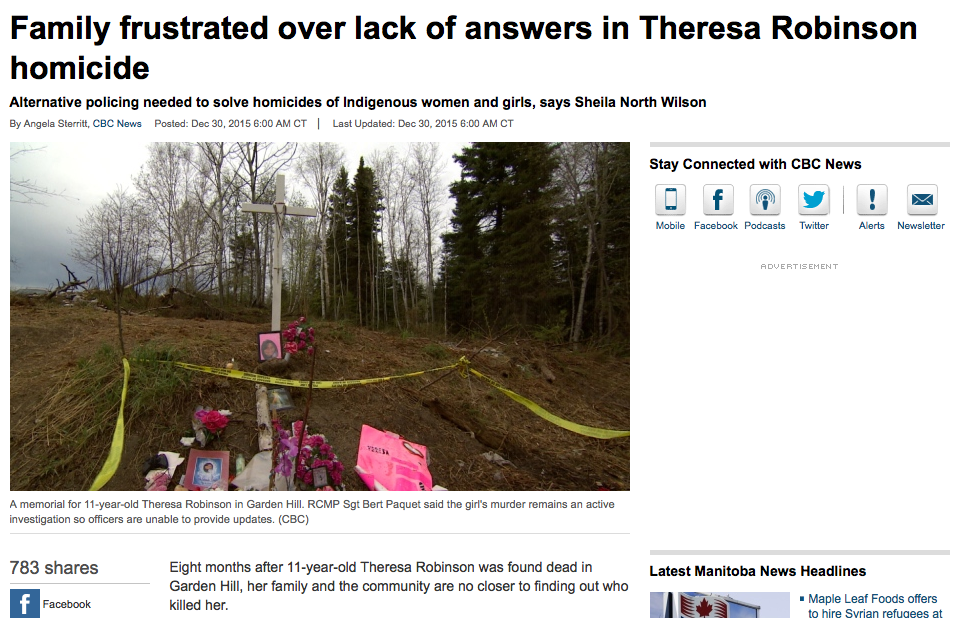 Drunk
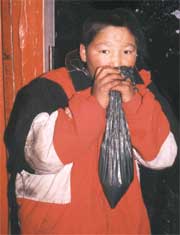 Gas Sniffing amongst Labrador Innu
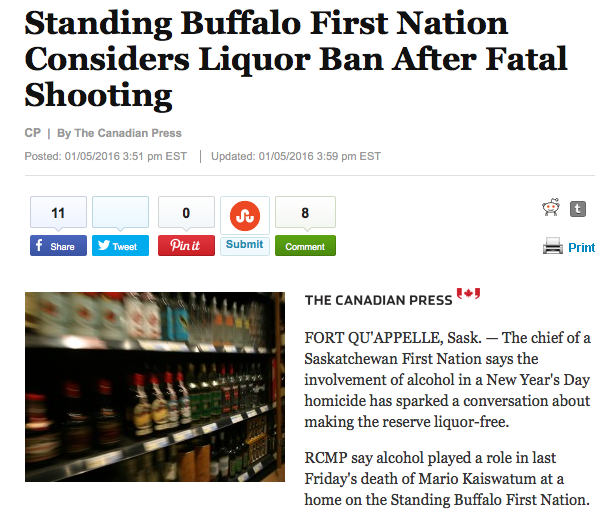 [Speaker Notes: Frank Paul…]
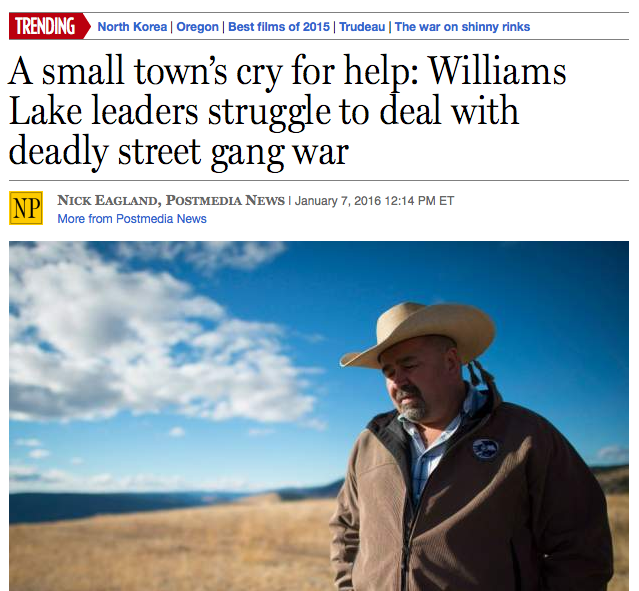 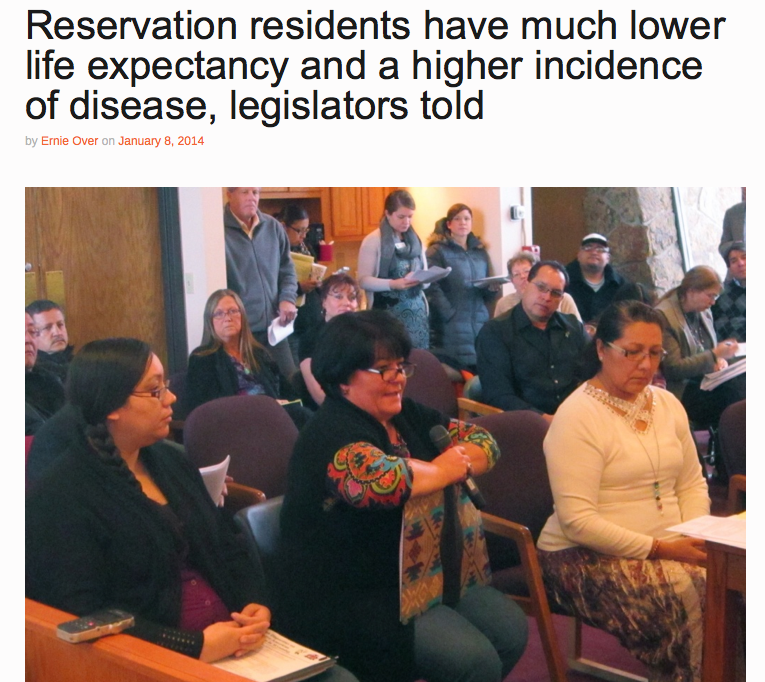 VICTIMS
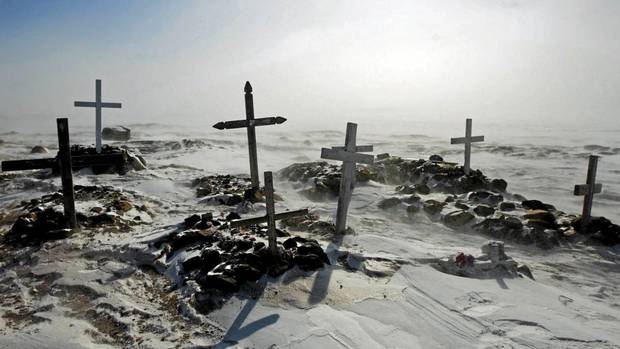 EXOTIC
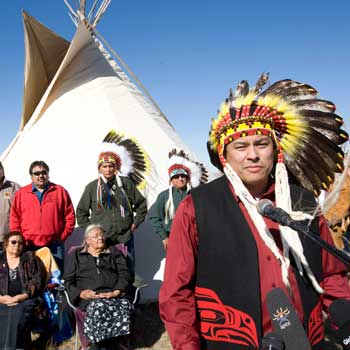 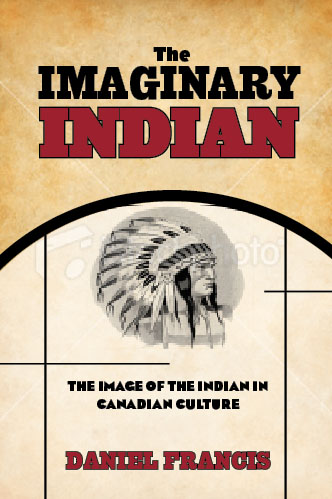 “The Indian began as a White Man’s mistake, and became a White Man’s fantasy.”
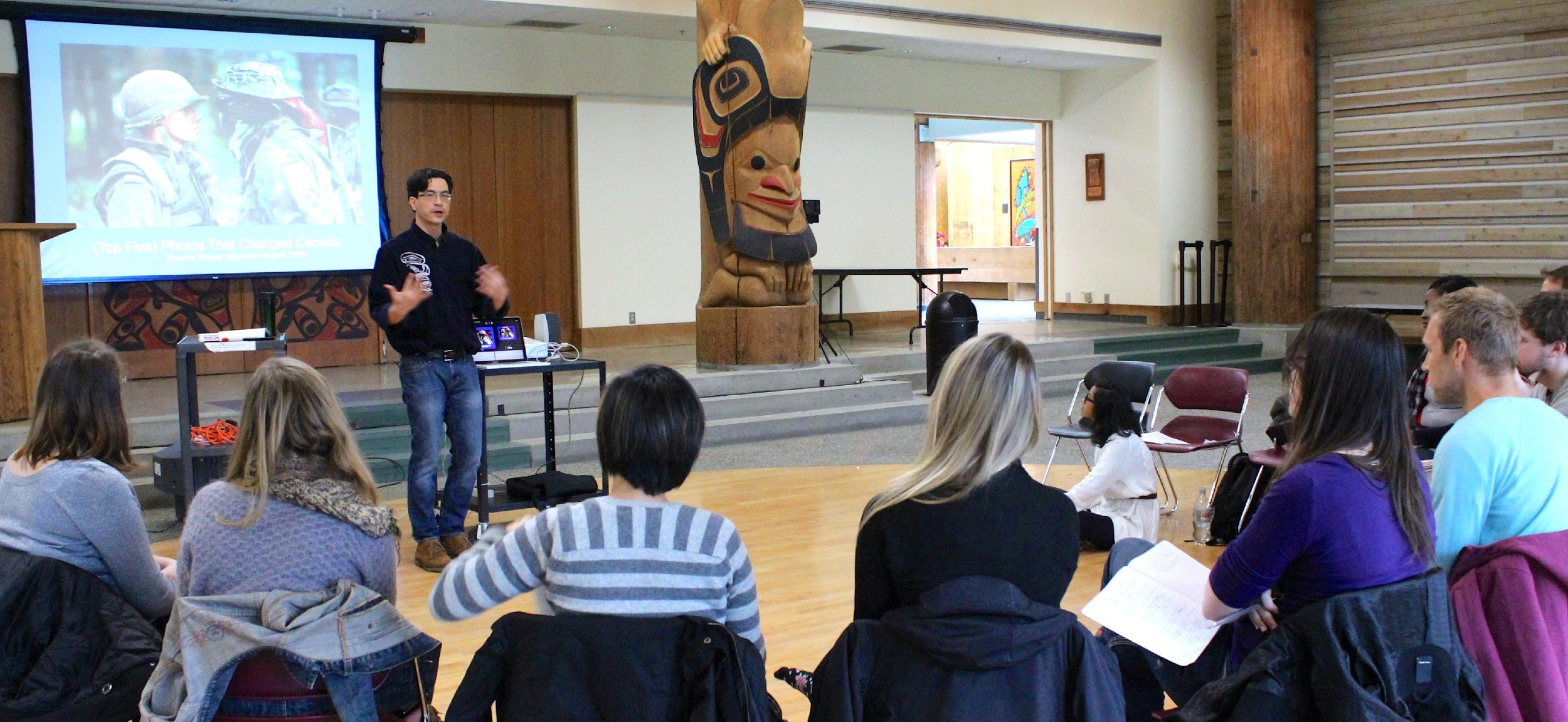 www.indigenousreporting.com
sometimes, when I interview a person of Indigenous descent, 
I feel ______.
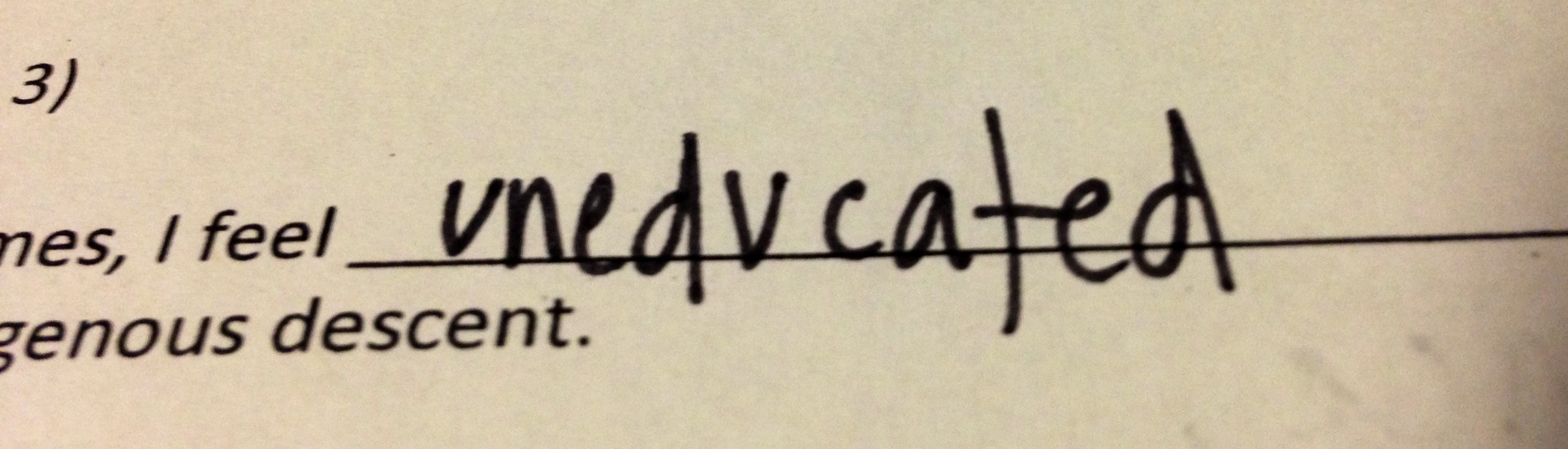 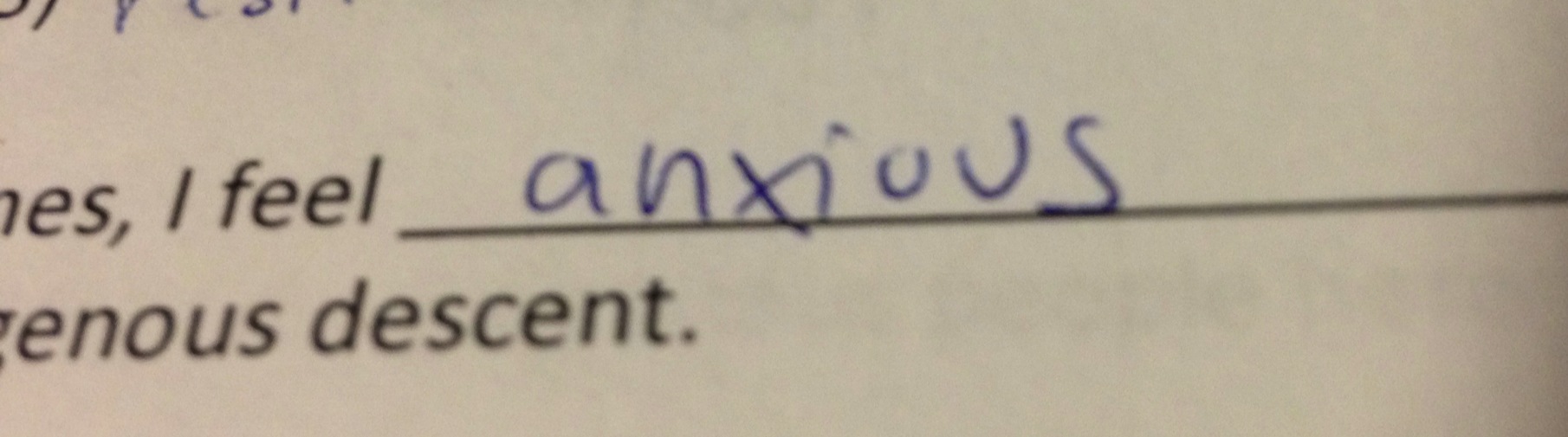 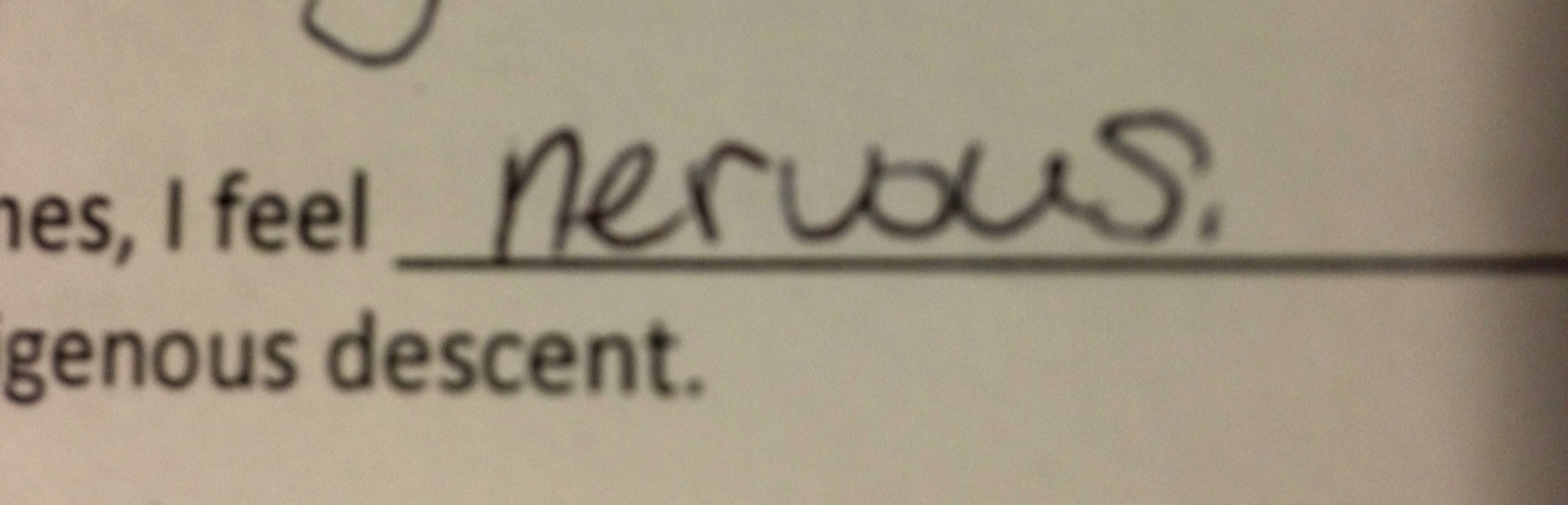 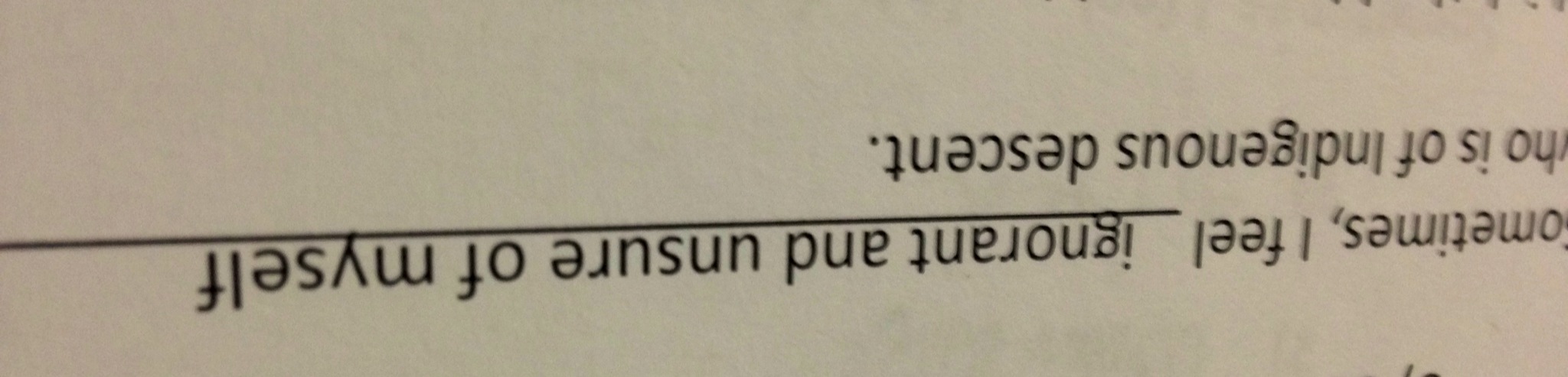 REPRESENTATION
RECIPROCITY
REPRESENTATION
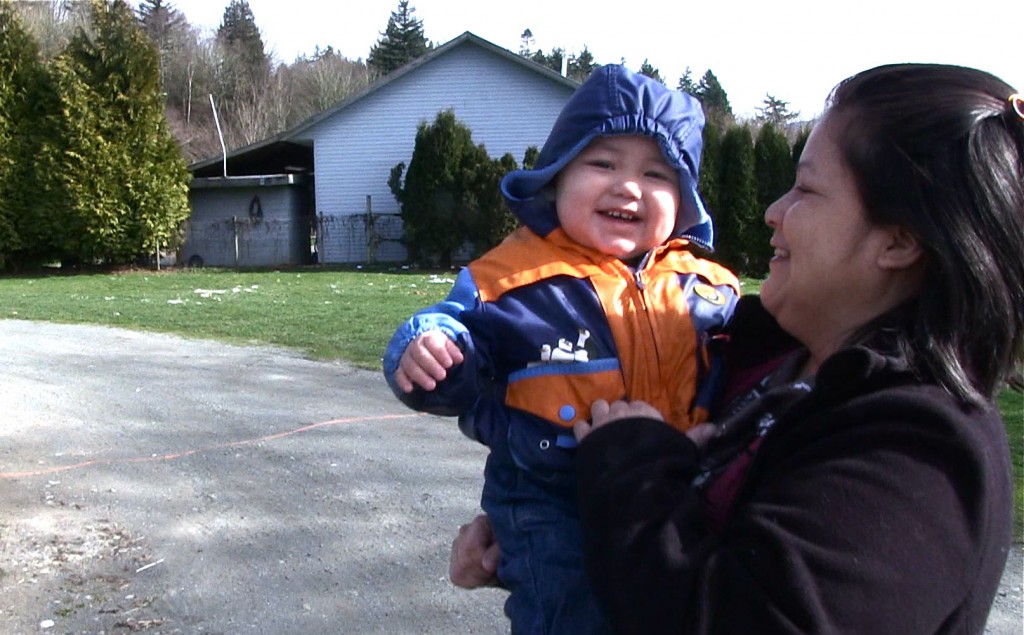 REPRESENTATION
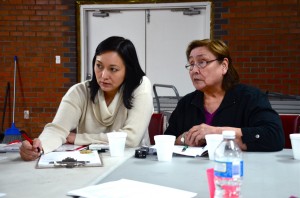 REPRESENTATION
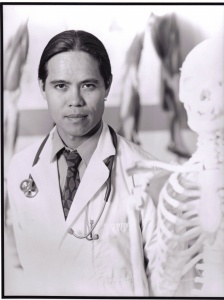 RECIPROCITY
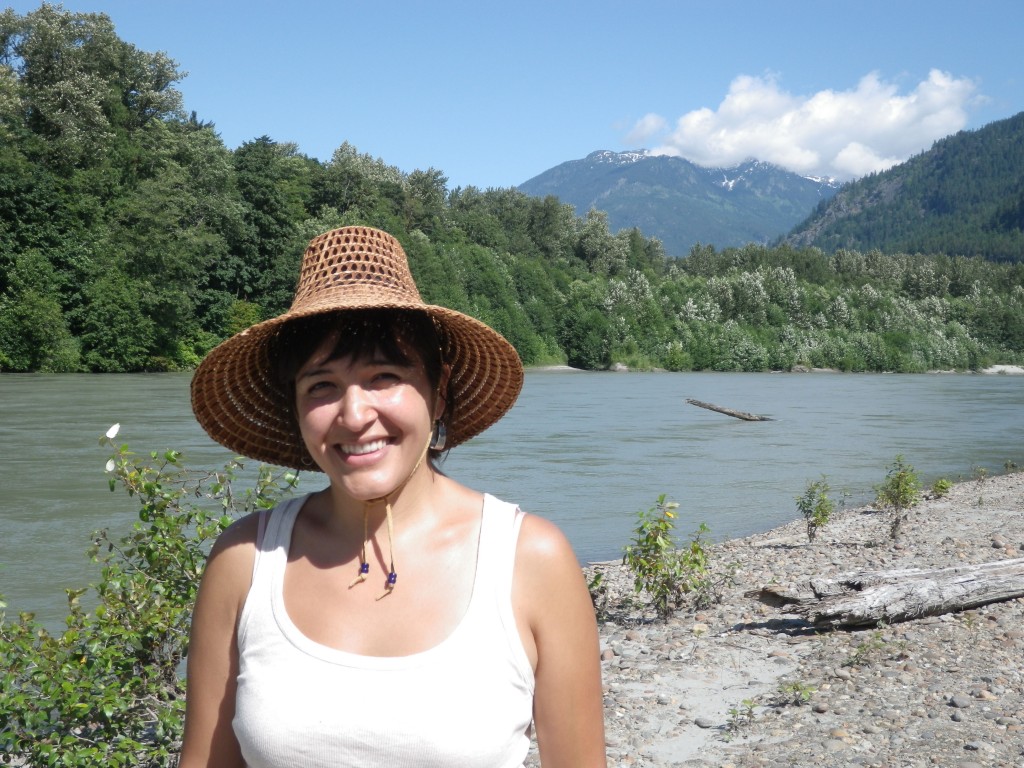 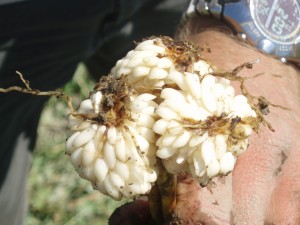 RECIPROCITY
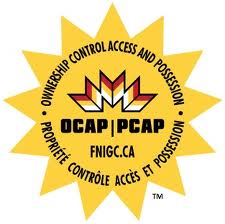 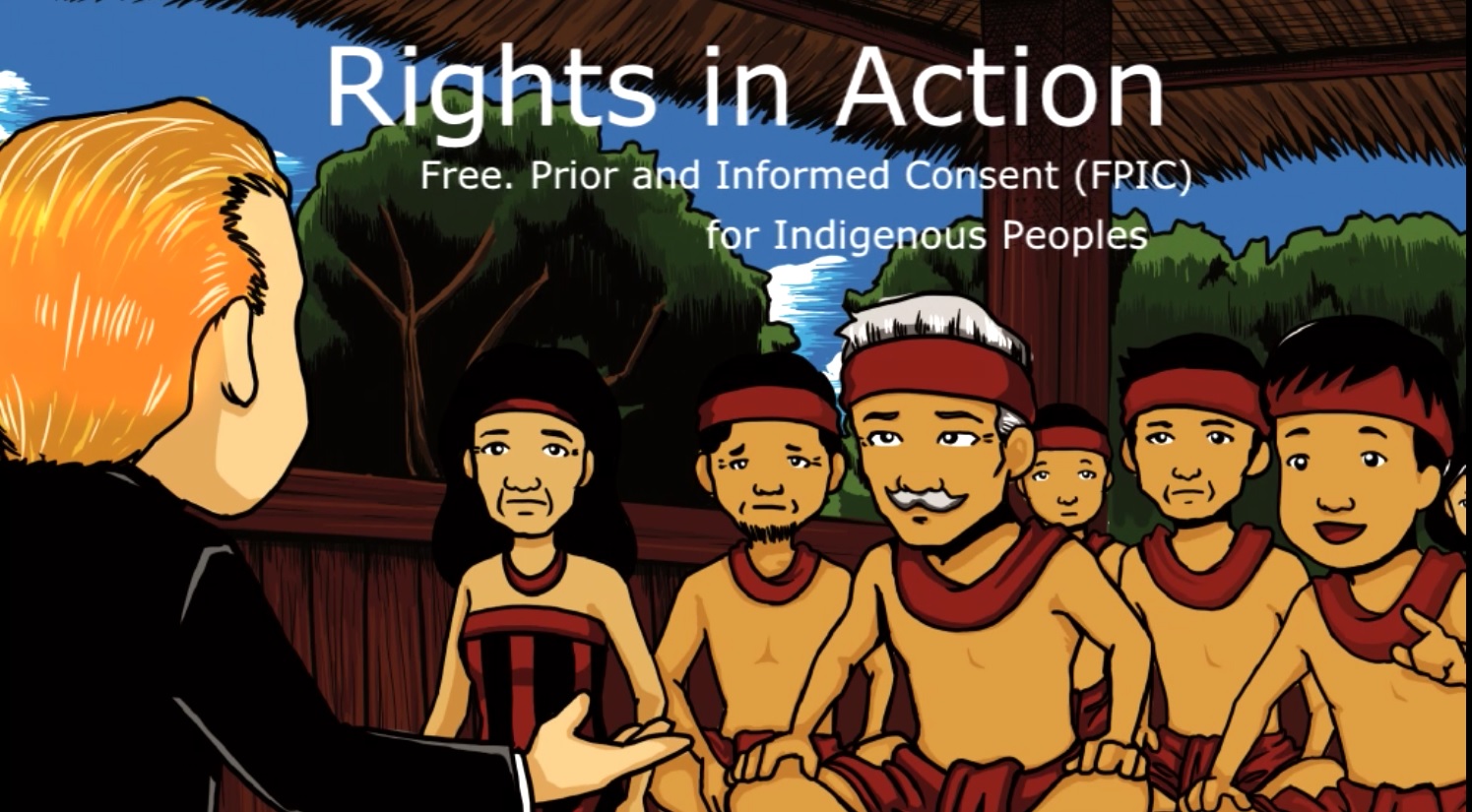 RECIPROCITY
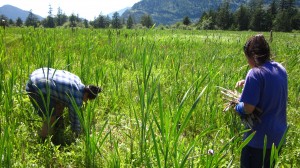 RECIPROCITY
Be transparent.
Remember ‘Indian Time.’
Give back.
Ask not ‘How do I get access?’
    ASK ‘HOW DO I GIVE BACK?’
www.riic.ca
@RIICNews
@duncanmccue